会计专业
专业自诊汇报
财经系
1 基本情况
2 总体设计
自我诊断
3
4
诊改成效
5
下一步工作
01
基本情况
（一）专业基本情况
西安高新科技职业学院的会计专业创建于2013年。
• 专业设立时间：2010年
• 专业开始招生时间：2013年9月
师资队伍
• 专任教师7人，校内兼职教师2人，外聘教师2人， 骨干教师3名
01
基本情况
实训条件
• 财务VBS实验室、财务T3实训室、财务U8实训室、ERP沙盘模拟实训室
科研方面
• 近三年发表论文8篇
• 陕西省教育厅教学改革项目“微课应用于财会类课程的研究与实践”，完成了《基础会计》核心课程的教材编写任务。
01
基本情况
招生就业
• • 近三年就业率为：95.47%，94.63%，94.14%
01
基本情况
专业教学团队情况
会计专业教学主要由会计教研室承担，本专业共有教师11人，其中专任教师7人、（副教授1人，讲师2人，助教2人）兼任和外聘教师4人。
01
基本情况
全面提升
（二）诊改基础
院级重点
院级特色
省级重点
构建质保体系
实践质量螺旋
推动持续改进
质量核心
2006
质量核心
质量核心
2011
2017
2008
质量核心
2011
质量核心
思科合作
提升计划
内涵整体提升
师资水平提升
总体设计
02
2.1 确立目标
西安高新科技职业学院“十三五”专业建设发展规划
财经系“十三五”专业建设规划
会计专业建设规划
省
级
重
点
专
业
总体设计
02
2.2 形成标准
高等职业学校专业教学标准-财经大类（2012版）
西安高新科技职业学院专业建设标准
     会计专业建设标准
总体设计
02
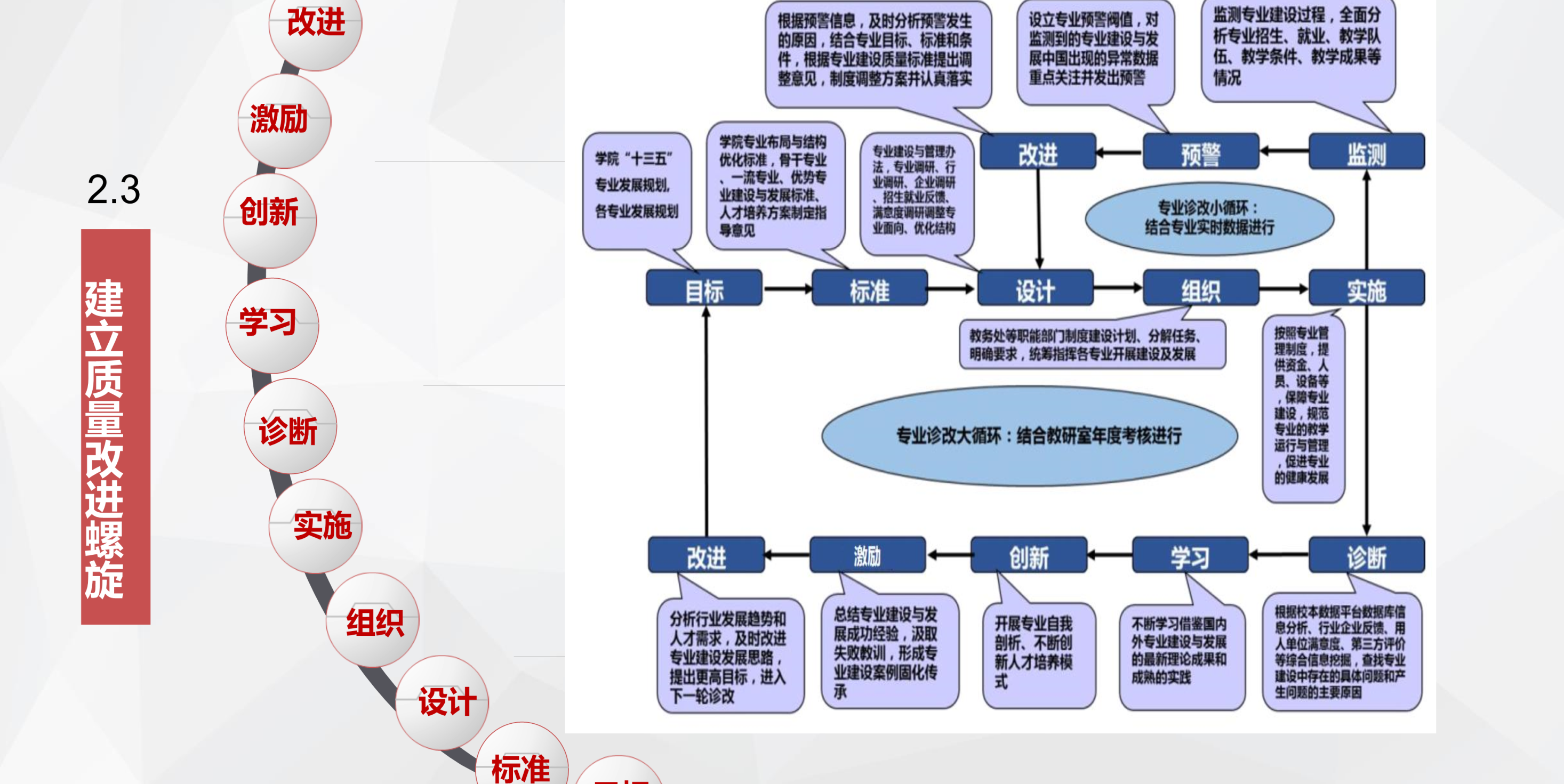 03
自我诊断
智能
平台
区域
经济
行业企
业调研
国家
战略
学校部
门规划
智能、绿色制造
走访17家单位
回访85名毕业生
目标：省级重点专业
陕西省经济
发展规划
03
自我诊断
3.1 目标分解
“十三五”会计专业建设与发展规划（2016-2020年）
2020
2019
2018
2017
2016
招生就业
就业率95%
1项
就业率95%
1项
就业率95%
1项
就业率95%
2项
就业率95%
技能大赛
2项
校企合作
调研
规划完善
建设调研
课改2
实习3个月90% 实习3个月90%
实习3个月90%
仿真模拟实验
教研1课改1
培训、校企合作
修订方案课标
培育，出版1部
建设资源库
实训建设
仿真模拟实验
教研1课改1
仿真模拟实验
教研1课改2
仿真模拟实验
教研1课改2
科研教改
教学团队建设
人才培养方案
教材建设
培训、校企合作  培训、校企合作
培训、校企合作
培训、校企合作
修订，课标
专业调研
培育
修订方案和课标 调研，微调方案
培育，出版1
培育
培育，出版1部
申报建设
教学资源库建设
信息化教学改革
申报建设课程 协助建设
竞赛，培训 竞赛，培训
协助建设
竞赛，培训
竞赛，培训
竞赛，培训
03
自我诊断
3.2 标准
优质的生源
质量、在校
人数、招生
计划、报到
率等指标
细化
专业发展对接
中国智造
2025和西北
地区产业结构
的规划
工学结合的
人才培养标
准及课程标
准
参照省级实
训基地和省
级在线开放
课程
多元化
的评价
体系标
准
应用质量
螺旋建立
持续改进
标准
工程技
术专家
标准
参照省级
教学团队
标准
细化
分解
细化
分解
细化
分解
细化
分解
细化
分解
细化
分解
细化
分解
分解
1.培养目标与
国际接轨
1.师资团队能
够支撑培养方
案
2.教师三项职
责
3.教师进行产
业历练
4.以国家教师
团队标准为目
标
1.教育教学资
源能够支撑培
养规划2.教学
管理制度规范
3.以国家级实
训基地标准建
设
4.以国家在线
开放课程标准
建设课程资源
1.对培养结果
持续性观测和
评价
2.引入第三方
评价机制
3.从一元评价
到多元评价
4.评价结果从
单一用途到多
用途
1.录取人数、
报到率
1.课程体系参
1.专业发展对接
国家2025战略
2.专业发展能够
服务西北地区产
业
3.发展要兼顾行
业水平和专业特
色
1.建立专业建
设质量监测
机制
2.改进机制应
用质量螺旋
3.持续改进有
评价
2.适应学校使
照国际标准
2.制定吸引优
质生源措施
3.新生有退学
意愿的比例
4.新生对专业
的认知程度
5.招生计划完
成率
命、社会需求、 2.课程评价体
毕业生长期发
展
3.向所有利益
相关者公开发
布
4.所有利益相
关者参与修订
系完善
3.课程特色鲜
明
4.课程体系能
够支撑培养目
标
4.评价结果用
于改进工作
从专业建设目标和标准出发，共设计本专业的质量监控点54个。
实训
条件
教学
资源
基本
情况
招生
情况
师资
队伍
共 项
共3项
共4项
8
共4项
共3项
校企
合作
教学
改革
培养
效果
教学
科研
课程
体系
共3项
共 项
共5项
共2项
共16项
2
3.3 组织实施
2016-2017学年进行第一轮诊改
二级学
院指导
专业教
研室牵头
2017-2018学年进行第二轮诊改
2018年9月开始第三轮诊改
教师为
主导
学生为
核心
3.4 监测预警
质控点
诊改情况
在校生人数（3年在校生人数总和）
招生计划（计划文件及数据表）
录取人数（按照录取率预警）
第一志愿报考率
不达标
不达标
不达标
不达标
不达标
达标
第一轮诊断：54个质
控点，达标35个，不
达标19个，达成度
65%。
招生5项
报到率
专业教师数量
职称结构（高级职称比例）
专业带头人
达标
达标
专任教师
不达标
达标
师资4项
第二轮诊断：54个质 兼职教师
骨干教师
不达标
不达标
不达标
不达标
不达标
不达标
达标
控点，达标 39，不
达标 15个，达成度
72%。
双师素质教师
教师获奖（厅级、省部级）（总体教师获奖的数量及类型）
专业教学资源库（指标注明级别）
精品在线开放课程
资源建设3项
使用蓝墨云班课开展信息化教学课程
教材选用
实训基地数量
不达标
不达标
不达标
不达标
不达标
不达标
不达标
生均仪器设备值
实训室使用率
实训条件7项
校外实训基地数量
合作企业数量
合作企业提供顶岗实习岗位
合作企业座谈次数
03
自我诊断
改进： 第一轮诊改：2016年9月到2017年8月本专业作为学院试点专
业进行诊改对照专业建设诊断的，发现问题：
开展招生宣传，拓展就业渠道。
招生数量和录取情况不满足一流专业的目标。
专业教师不足，双师素质不达标
积极引进高水平人才，对现有教师通过多种形式进行培
养。
申请立项建设综合实训室，2017年进入设计招标阶
段。
专业现有实训室不能完全满足需要。
使用蓝墨云班课教学平台，进行专业主要课程教学，
专业没有专业教学资源库和在线开放课程，只有1门院级
2017年专业的专业核心课程均在蓝墨云班课上开展教学。
精品课。
校企合作的专业共建和课程共同开发还需要加强。
与用友公司开展校企合作。
03
自我诊断
改进：
第二轮诊改：2016年9月到2018年8月本专业继续进行诊改。
招生数量和录取情况还是满足一流专业的
目标。
积极加强校企合作，开展与华为、锐捷等国内厂
商的校企合作。
教学资源主要通过蓝墨云班课信息化教学
平台进行教学，没有本专业的专业教学资
源库。
继续开展蓝墨云班课教学平台进行信息化教学，
鼓励教师自己制作微课、教学视频等资源上传。
积极鼓励教师申报科研课题，将研究成果发表高
水平的论文。
专业教师的研究主要集中于教研，科研能
力不足，没有高级别的科研课题或科研成
果。
03
自我诊断
第三轮诊改：在线监测：
问题和改进
开展线上线下混合教学，提供资源利用率
继续进行专业调研，进行课程体系调整。
2.在线开放课程的学
习情况不理想（选课
人数和学习进度）
1.招生的录取率和报
到率不高。
加强师资培训，提升教学资源建设质量
4.顶岗实习岗位专业
3.教学资源质量不高
对口率不高
加强校企合作，打通就业渠道，加强宣
传，促进招生。
04
诊改成效
项目化教学落地生根
专业建设硕果累累
成效1
成效3
校企合作初见成效
师资培训效果显著
成效2
成效4
04
诊改成效
05
下一步工作
。
2.拓展校企合作形式
1.提升招生数量和质
量。
和质量。
3.加强教学资源建设，开 提升教师职业教科
4.
展专业核心课程在线开放
课程建设。
研能力和教学方法。